Skills clustering in Rome 4.0
State of play

14 septembre 2022
Context in a few words
Starting point : 2019
context
Reasons for pivoting from « occupations » to « skills »
A skill centric labour market is more fluid than an occupation centric one
A relevant skills classification will offer a common language to all actors on the labour market : job seekers, recruiters, training organizations, schools, ...
facilitate professional retraining
promote lifelong guidance
facilitate data sharing
…
3
Context
To alleviate the tensions on the labour market in the hotel and catering, health and social services and transport sectors, proposes to think in terms of skills and not occupations
An example of a skil centric approach
https://www.lemonde.fr/politique/article/2022/09/08/pole-emploi-veut-creer-un-vivier-de-chomeurs-pour-combler-les-penuries-de-main-d-uvre_6140678_823448.html
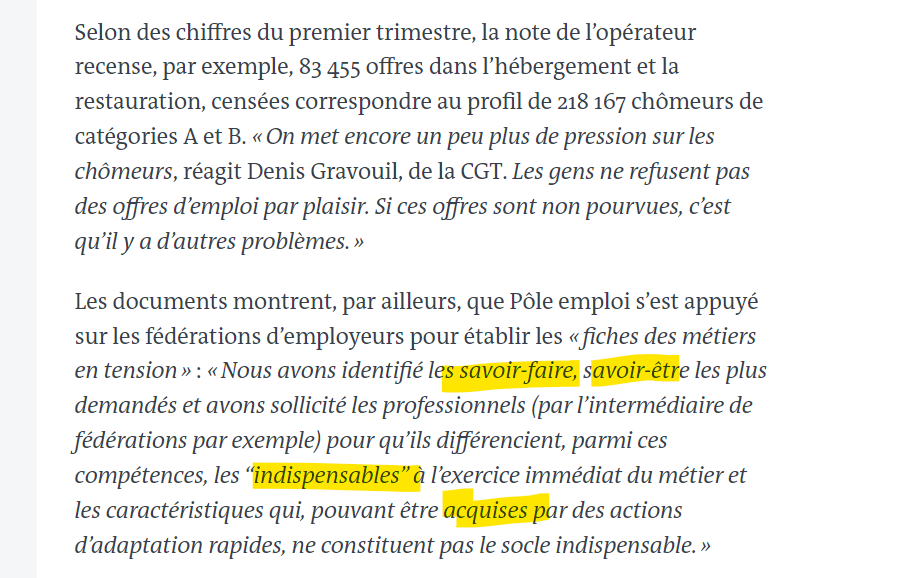 Pôle emploi relied on employers' federations to draw up "files on jobs in short supply": 
"We identified the know-how and interpersonal skills that are most in demand and asked professionals (through federations, for example) to differentiate, among these skills, those that are "essential" for the immediate exercise of the job and those characteristics that can be acquired through rapid adaptation actions and do not constitute the essential base.
Translation DeepL
extract from an article published in Le Monde on 8 September 2022
4
Procedure
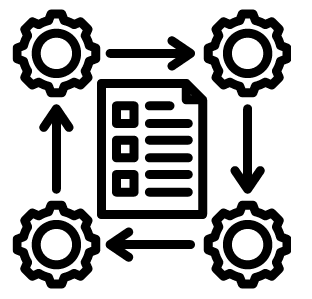 iterations between humans, computers and organizations
Procedure : AI + humans + organisations
Starting in 2019, Pôle emploi began a collaboration with a start-up, specialised in Text Mining

The 12.000 skills of the ROME v3 were scanned and analysed. 

Skills Clusters has emerged from this first step. They were presented to a team of specialists at Pôle emploi, who challenged, adaptated, named them. In the end, 6 clusters were kept (see next slide)

Once the clusters choosen (their names + the skills composing them), they are chared with the industries in France, and once again challenged, adaptated, renamed, refined, extended etc

The process is still ongoing
6
yesterday
6 clusters
6 clusters
Economique
Transverse
Technique
Innovation
Organisation
Relation
5 clusters
L’individu
L’équipe
5 scales
L’entreprise
Les clients /
Les marchés
Le territoire /
l’intérêt général
7
The whole tree of skills : from the big Cluster to the  Macro-Skill
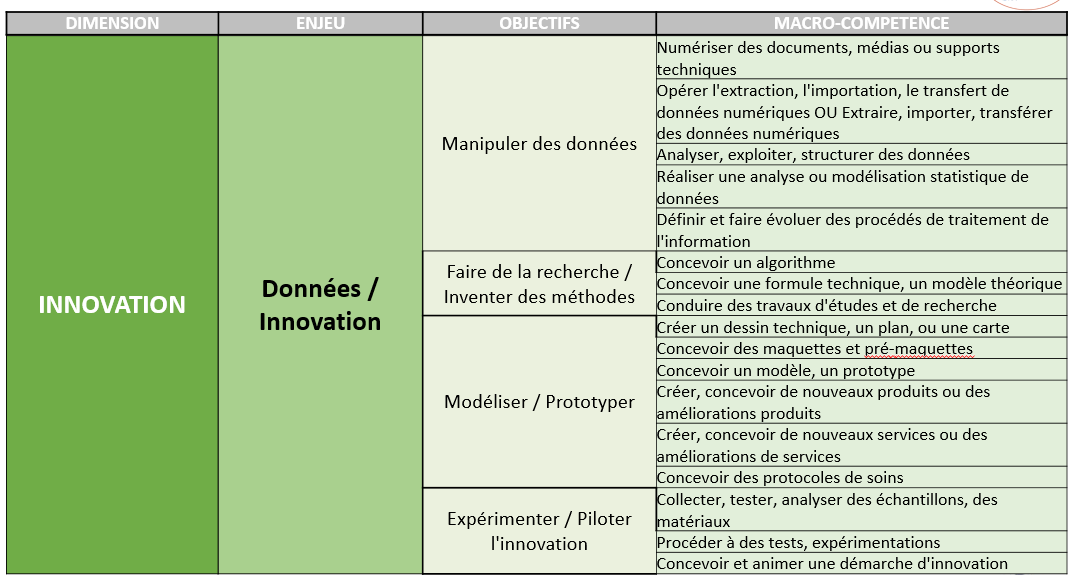 Macro-skills in Rome 4.0:
- There are about 500 macro-skills
- they all start with an action verb
- Examples: manipulate data, negotiate a contract.
- This is the level that is shared with industries in France. 

The objective is that the macro-skills level be shared by everyone in France: training organizations, recruiters, employers, ministries, etc.

Discussions with industries are currently underway and there could ultimately be more than 500 macro skills.
8
Back to the future
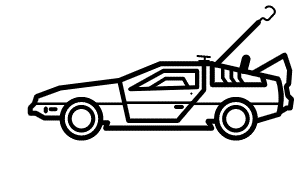 Not in 1985, in 1993
ROmE v2 : moblility areas
How can a job be close to another when they do not look similar ?
In 1993, this question was raised. It is still relevant today. And the answers then given can still inspire us today. See the axes next slide
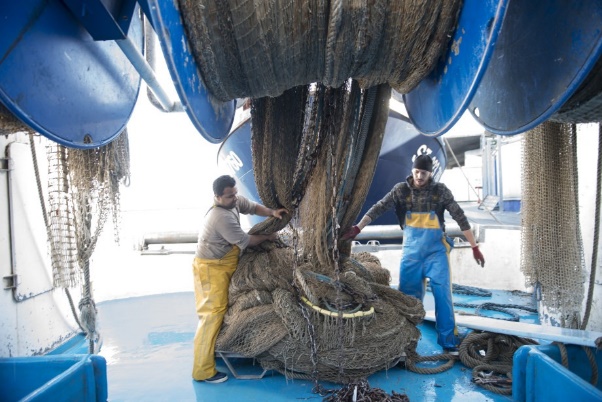 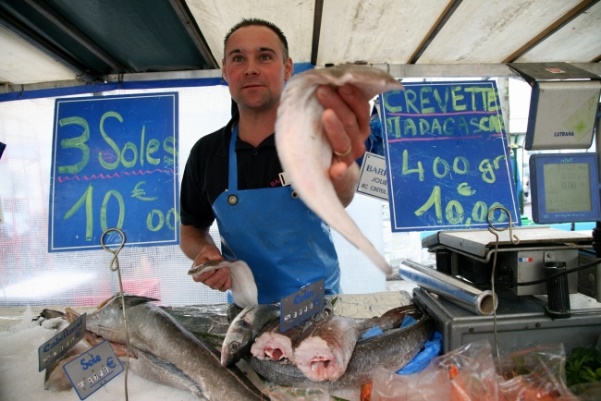 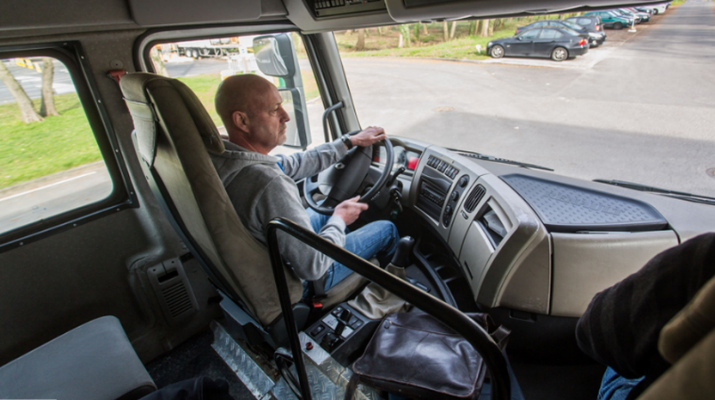 A fishing sailor has more in common with a truck driver than with a fish merchant: time management, large spaces, autonomy, team work, ...
10
ROmE v2 : moblility areas
How can a job be close to another when they do not look similar ?
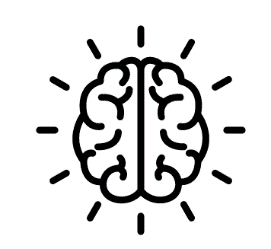 The intellectual approaches
Application : 	following a process and knowing what the output is going to be 
Transposition : 	knowing process, adjusting them in order to produce a one-time output
Creating :	 a very rare type of approach, for musicians or novelists for instance
The relationship to time & space 
Time : 		second, hour, day, week, … years
Type of events : 	expected or non expected, emergency, variety (little or many)
Space : 		it’s about working environment (heat, noise, indoor, …) or even the scale from the desk to the whole world
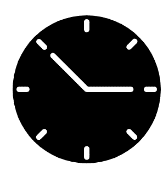 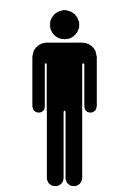 Interaction with people
frequency of interaction
nature of interaction : beside, in front of, with
The next part of this document is a scan of the 17 pages written in 1993 where all the method is discribed. Let’s switch to French.
11
Thank you
12
Aires de mobilité dans la version 2 du ROME
1993
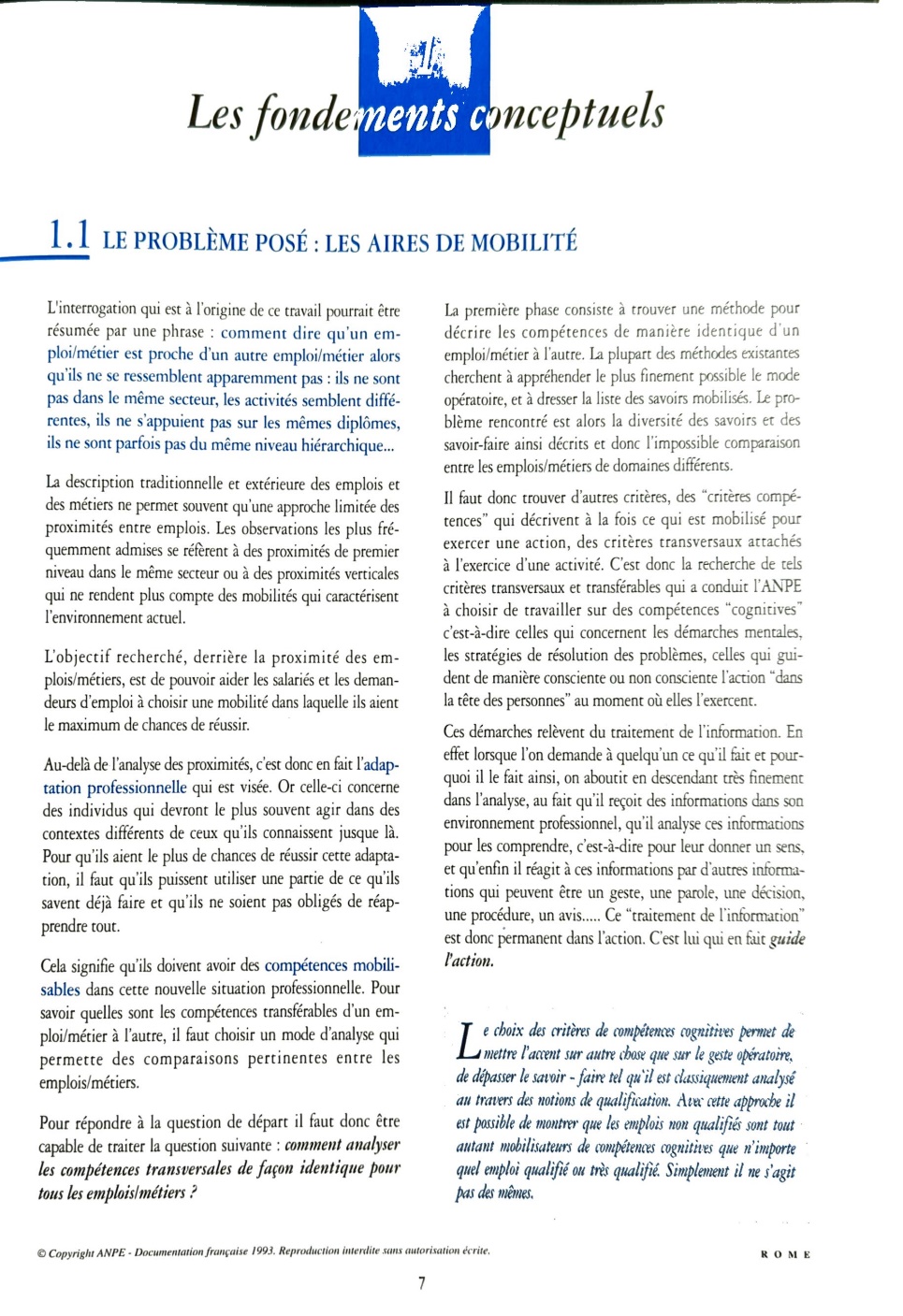